Обучение грамоте
«Согласные глухие  звуки  [т] [т’], отличающиеся по признаку мягкости – твердости.  Буквы Т т».
Прозвенел и смолк звонок,Начинается урок!
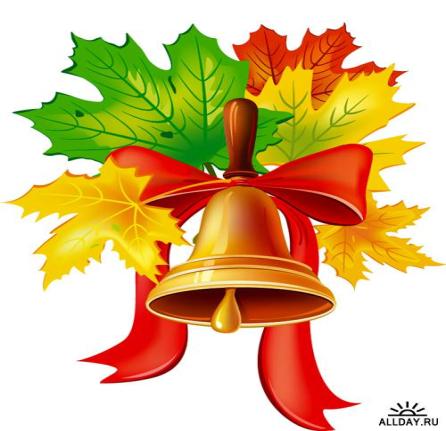 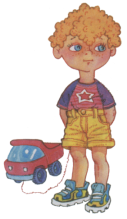 М
А
Д
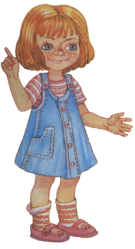 Ы
Р
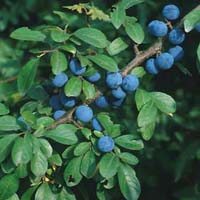 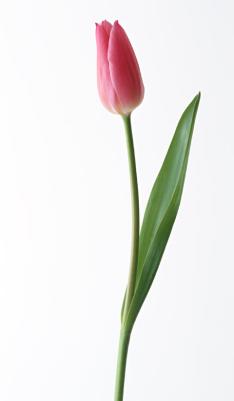 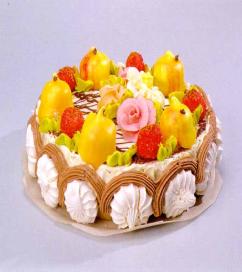 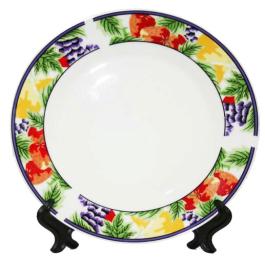 Т т
Цель урока:
Тюлень
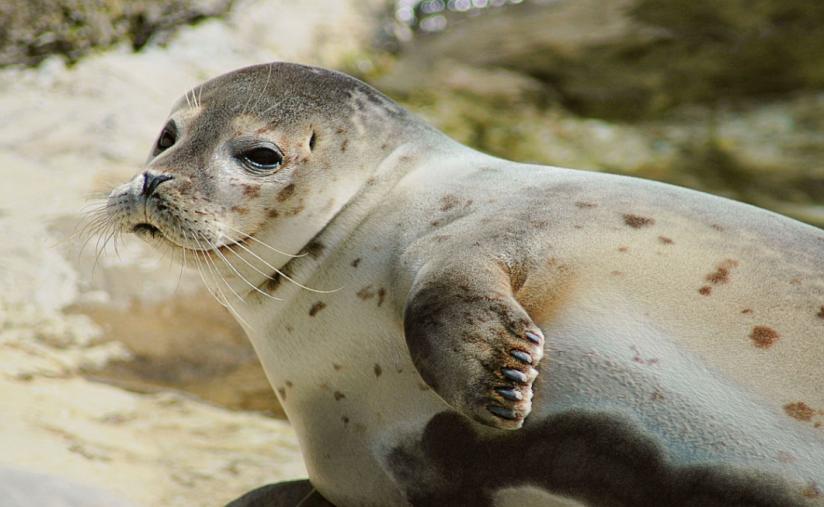 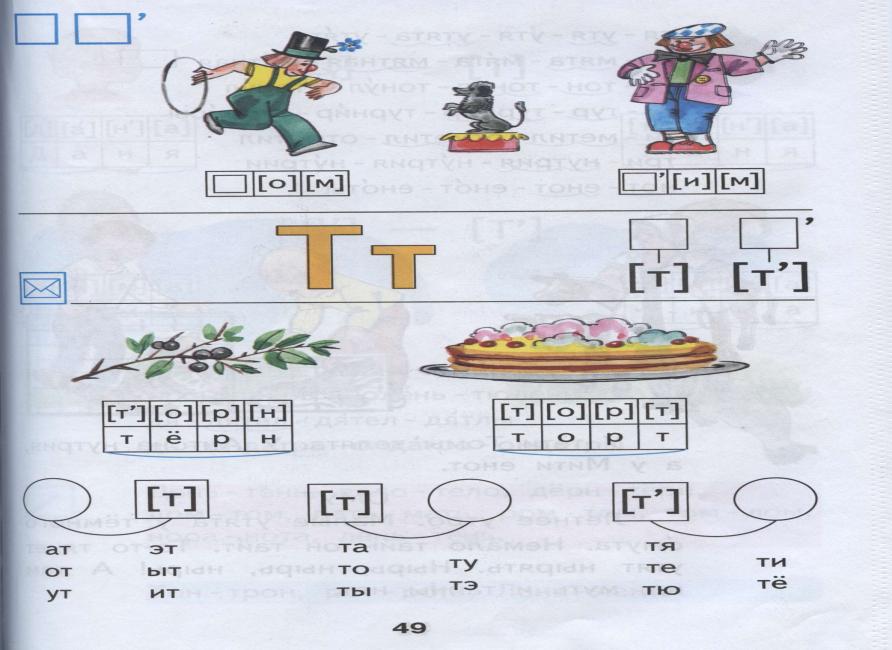 АТ
ОТ
УТ
ЭТ
ИТ
ЕТ
ЁТ
ЮТ
ЯТ
ТА
ТО
ТУ
ТЭ
ТИ
ТЕ
ТЁ
ТЮ
ТЯ
ТЕНЬ
ТОМ
ТОРТ
ТЁРН
ТЮЛЕНЬ
ДЯТЕЛ
НОТА
МАТЬ
ТИМ
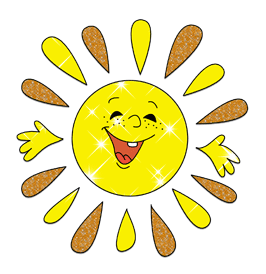 Молодцы!
Пусть весь день 
у вас будет
хорошее настроение!
Презентацию выполнила учитель начальных классов Арешко Ольга Сергеевна
Ресурсы интернета:
 http://flogarden.ru – картинка тёрна;
http://allday.ru – картинка колокольчика;
http://alexmatias.mybb.ru – картинка тарелки;
http://dic.academic.ru – картинка тюленя;